Welcome
To My English Class
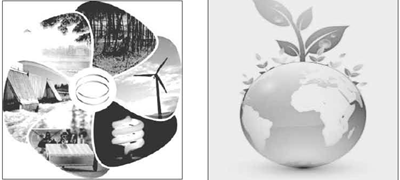 Identity
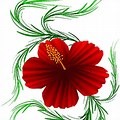 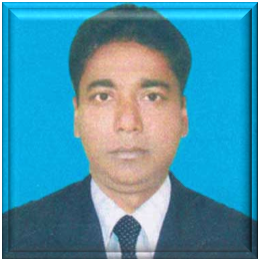 Azimnagor Com.K.
School & Coll.(voc)
    
      English for Today
            Class-Ten
                                       Time- 45 mins
Md. Monirul Islam
Assistant  Teacher
E-mail-monir19077@gmail.com
              01761714820
Look and think about these pictures.
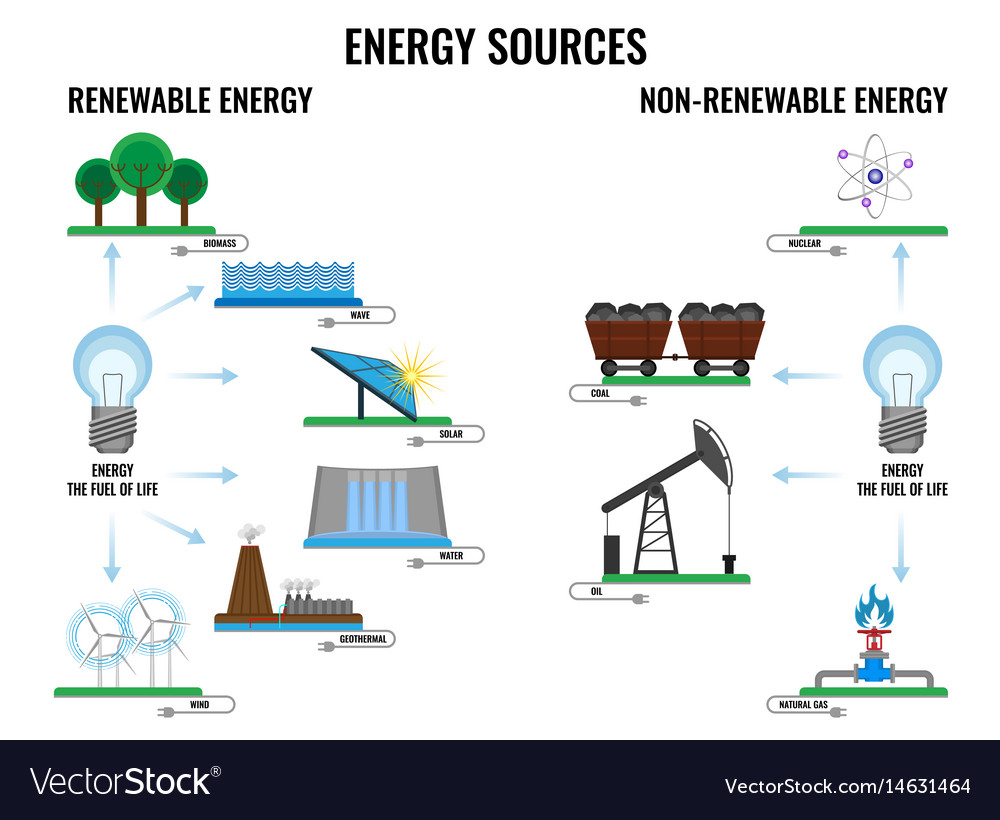 What do you see in these pictures?
Look and think about some another pictures.
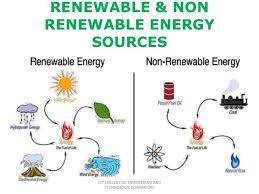 What do you see in these pictures?
Renewable energy sources-3

Unit No-Eleven.
Lesson –Three.`
Today’s Topic is...
Learning outcomes:
After we have studied the lesson we will be able to-

infer the word meaning from the text ;

ask and answer questions ;

read intensively and extensively;

write incidents .
My  dear  students, now , we  will share  our ideas  about  some difficult  vocabulary  to understand the lesson clearly.
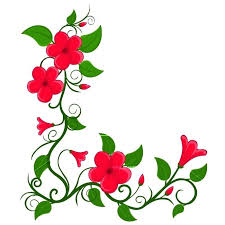 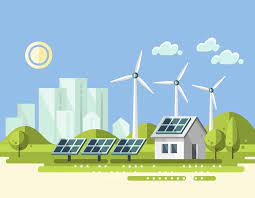 Renewable
Capable of being renewed.
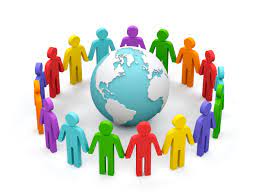 Global
Relating to the whole world.
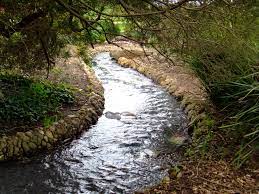 Stream
A continuous flow of liquid
An engine that has a part with blades that are caused to spin by pressure from water, steam or air.
Turbine
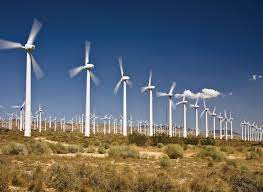 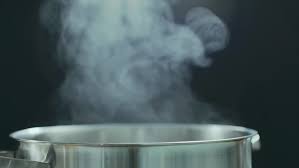 Vapour
A liquid substance diffused in the air.
Dear students,
Now read the story carefully.
Unit No- Eleven
Lesson No- Three
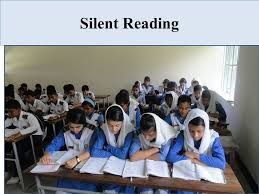 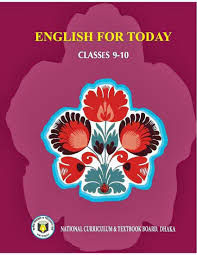 Renewable energy
 sources-3
Non renewable Energy.
Hydro –carbon or fossil fuels are non renewable sources of energy.
Gas
Nuclear
Oil
Coal
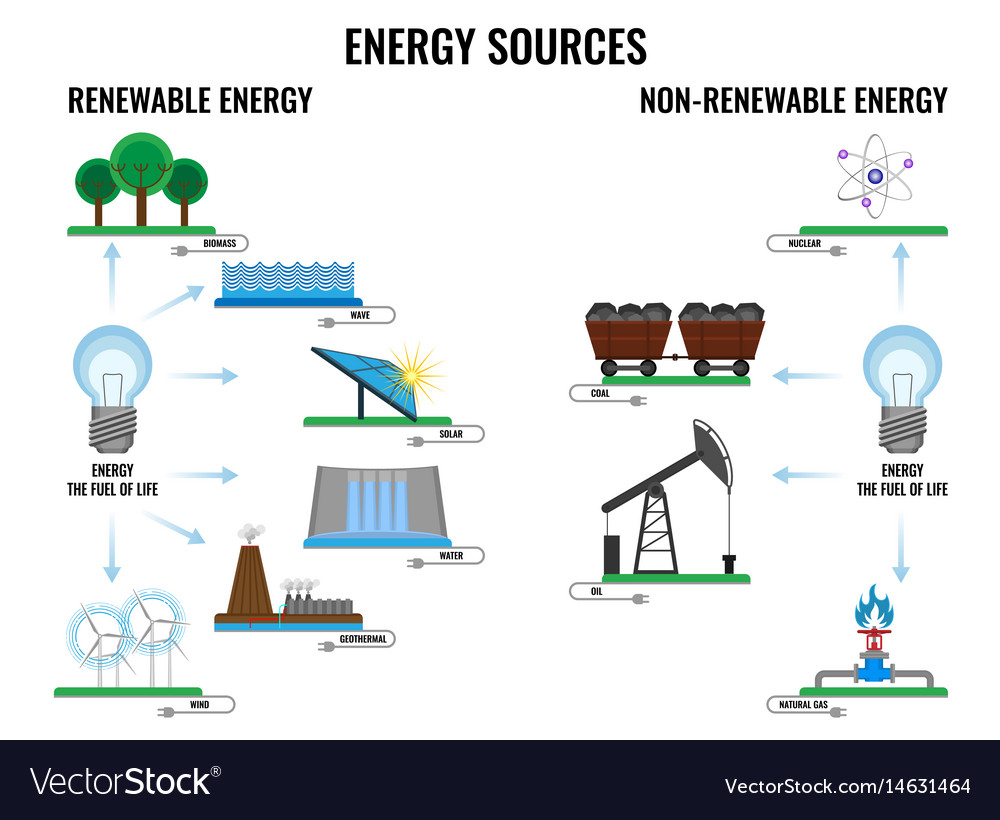 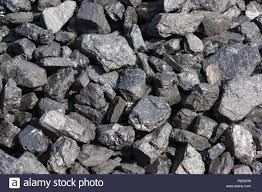 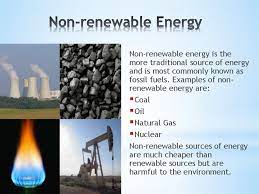 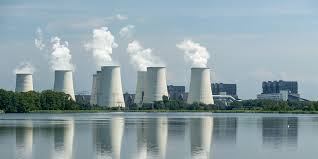 Reliance on them poses real big problems.
Advantages and disadvantages of non renewable energy.
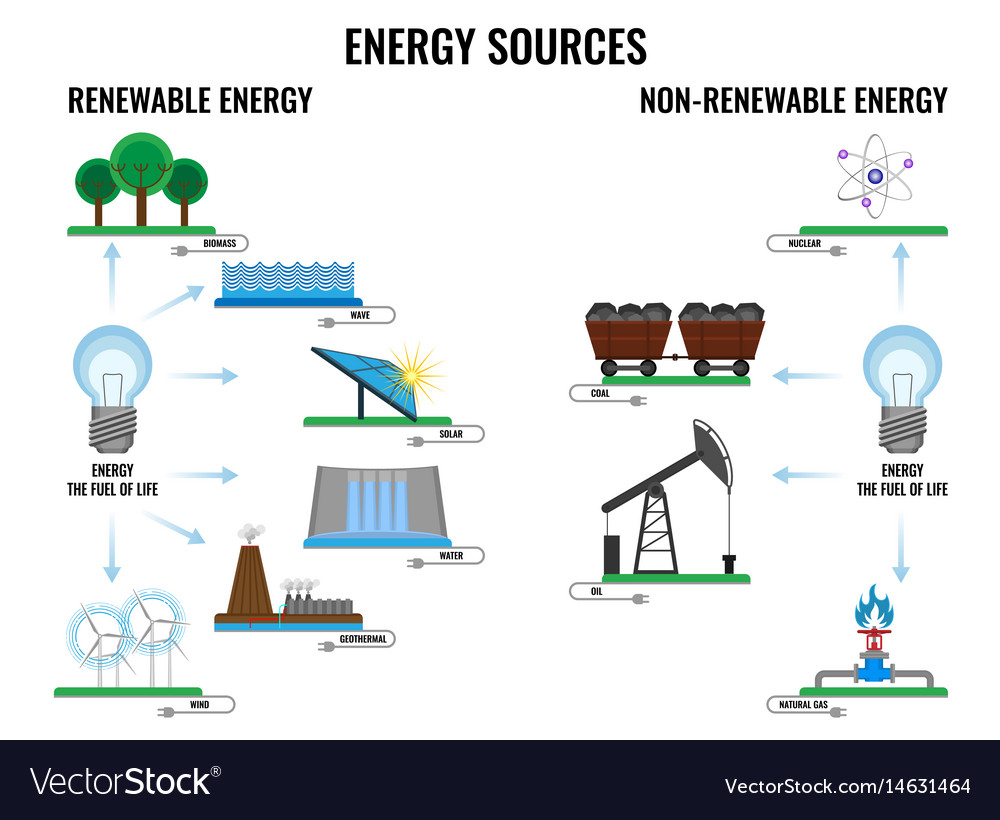 SOURCES.
Advantages of renewable energy.
Most renewable energy comes either directly or indirectly from the sun.

Renewable energy sources which are constantly and naturally replenished and never run out.

Renewable energy sources are infinite.

Renewable energy sources provide us with energy  which doesn’t  harm environment during its production or consumption. There’s no burning no smoke, no emission of gases.
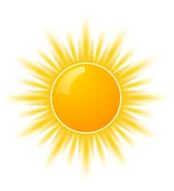 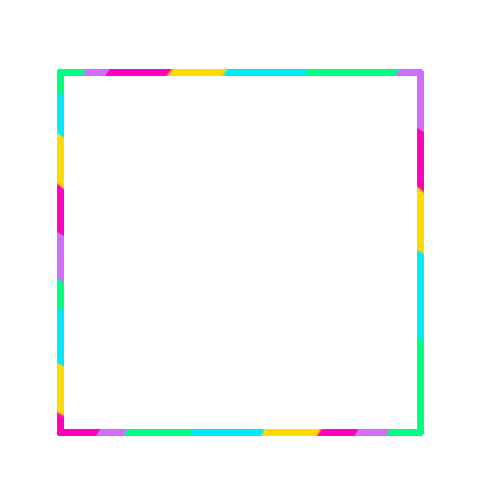 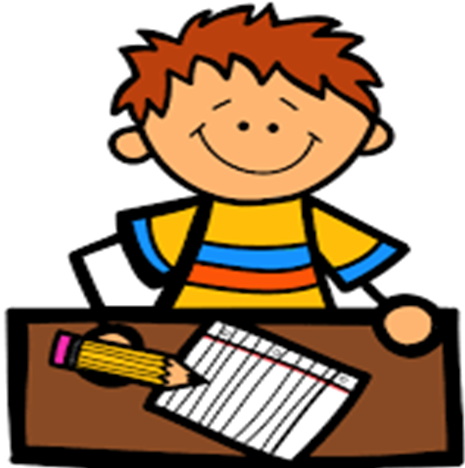 Individual work
What is solar energy ?

What do you mean by renewable energy sources ?
Pair work
What are the major differences between renewable and non-renewable energy sources ?
Evaluation
What is wind energy ?

 What’s hydroelectricity ?

 Why is it called green energy ?
Grammar Focus.
Adjective এর শেষে ly যোগ করে পদ্ধতিসূচক Adverb  তৈরি করা যায় , যেমন:
আবার কিছু গুরুত্বপুর্ন Adverb যেমন:  very , so, fast, too   ইত্যাদি adverb সমুহ Adjective  বা অন্য কোন Adverb  এমনকি কখনও কখনও verb কেও qualify করে, যেমন-
He si very honest.

He touched me softly.
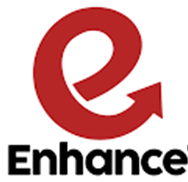 Your  Knowledge
Rely অর্থ নির্ভর করা, এটি Verb, এর Noun হচ্ছে Reliance যার অর্থ নির্ভরশীলতা.
 
Run out অর্থ ফুরিয়ে যাওয়া.  এটি  Phrase.

  ‘Depth’ অর্থ গভীরতা, এটি noun , এর Adjective হচ্ছে Deep, যার অর্থ গভীর
Home work
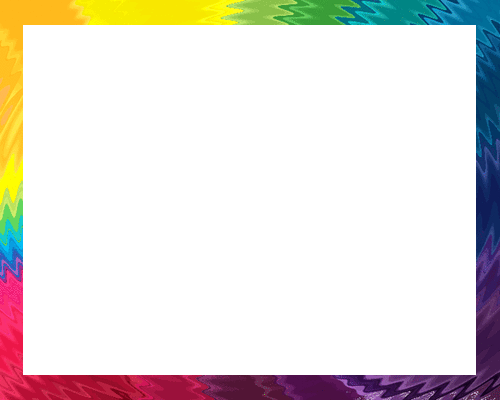 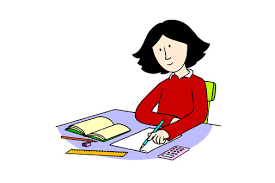 Write a summary about renewable energy sources.
N
A
K
S
H
ALLAH  HAFEZ
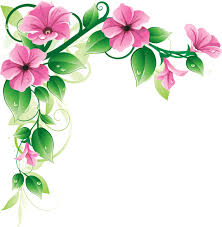 T